Democracy and Democratic Backsliding
Post-Communist Politics PMCb1109
Autumn 2024
Doc. Marek Rybář, PhD.
Results of the Third Wave of Democratization(1974-2017) 1/2
enormous differences in the quality of democracy
Mainwaring and Bizzaro (2018): indicators of democracy taken from the V-Dem index
91 countries embarked upon democratic transition
depending on the transition path they identify five categories:
collapse, erosion, stagnation, improvement and a consistently high quality of democracy
they compare the scores at the beginning of each country’s transition and in 2017
Results of the Third Way of Democratization(1974-2017) 1/2
more than a third new democracies collapsed (34), typically within a short time period
they noticed 2 cases of democratic erosion (when democratic score was significantly higher at the outset of transition than in 2017)
28 cases of stagnation, i.e., situations with a relatively low score of democracy both in the early period of transition and in 2017
improvement was recorded in 23 cases
only 4 cases where a relatively well-developed democracy persisted until 2017
Collapse
collapse typically comes gradually with not clear point of break:
Russia, Turkey or Nicaragua
military coups rare (Mali) 
a case of usurpation of power by a single individual (Fujimori v Peru)
Erosion
the cases of Ecuador and Poland
the level of liberal democracy decreased, however, due to free elections the regime basically remains democratic
in contrast to the early periods of transition, levels of democracy in 2017 declined
Stagnation
the cases of regimes that still remain democratic (not competitive autocracies) 
elections matter for who rules but the rights of the opposition are sometimes violated, and the electoral game is tilted in favor of the incumbents
civic rights are not available to all groups of citizens in an equally consistent manner
some regimes (e.g. Lebanon) stagnated at a very low level
other, e.g. Greece, stagnated at a considerably higher level
Improvement
is a logical opposite to erosion (e.g. Latvia, Slovakia, Romania, Mongolia)
the rights are more respected, the system of checks and balances is stronger, and the elections are more competitive, free and fair
some democracies with low score improved in this way (El Salvador, Romania)
other have become more robust over time (Spain, Uruguay)
Consistently strong democracies
the originally high score of democracy remained intact over time: Lithuania, Slovenia, the Czech Republic, Estonia
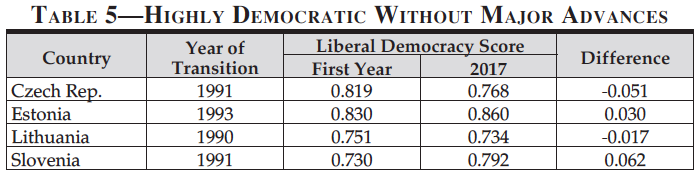 Broader Context of Democratization
the countries where democracy levels increased or remained consistently high (groups 4 and 5) systematically differ from the other groups in their high levels of economic growth
democracy tended to improve in the richer countries
democratic collapse was less likely in the countries surrounded by other democracies
the higher the initial levels of democracy, the more likely it is that democracy will survive
Political Tranformation 1/2 (BTI data 2022)
Political Tranformation 2/2
North Macedonia and Romania were the only two countries in the region that recorded significant improvements in their political transformation scores
The slide toward autocracy continued in Hungary, Poland and Serbia, which were joined by Bulgaria and Slovenia
only moderate changes in the FSU Countries: Moldova’s improvement, Georgia’s slow decline, 
a pronounced reliance on leadership figures and the personality-centered networks associated with them, especially in autocracies
Economic Transformation (BTI data 2022)(economic growth, fiscal and monetary situation, national debt, etc.)
Autocratization
We should distinguish between democratic breakdown, democratic backsliding and autocratization (Lührmann & Lindberg 2019) 
democratic breakdown refers to an outright demise of democracy 
democratic backsliding refers to reversion of a previously democratic regime
autocratization is seen as a mirror opposite to democratization, meaning "the decline of democratic regime attributes"
such a decline may occur in any regime
Waves of autocratization
three waves of autocratization between 1900 and 2017 (Lührmann & Lindberg 2019)
some two-thirds of the autocratization episodes (N = 142, 65%) took place in already authoritarian states
about a third of all autocratization episodes (N = 75) started in democratic regimes
almost all of them (80%) led to the country turning into an autocracy
The third wave of autocratization
started in 1994 and by 2017, it dominated with the reversals outnumbering the countries making progress
the first reversed wave affected both democracies and autocracies, and the second reversal period almost only worsened electoral autocracies, 
almost all contemporary autocratization episodes affect democracies
the share of democracies remains close to its highest ever – 53%
Alternatives to Institutional Indices of Democracy
the democratic scores depend on our definition and operationalization of democratic regime
comparative indicators (e.g. by Freedom House or V-Dem project) emphasize institutions and their stability (elections, courts, constitutions, etc.)
however, contemporary debates about democratic governance revolved around issues such as deliberation and internalization of liberal democratic values
institutional indicators do not include questions of economic equality and those of capacities to effectively exercise civil rights and freedoms
Alternatives to Institutional Indices of Democracy
a culturalist critique points out the low level of acceptance of liberal democratic norms in the post-communist region
a political-economic critique: focuses on the relations between state and society, points out the uneven access to wealth and power of different groups of citizens/inhabitants
it also emphasizes the risk of state capture, a situation the state institutions are captured by powerful economic interests who use them to enrich themselves
Alternatives to Institutional Indices of Democracy
both types of criticism reject the notion of democratic backsliding as misleading:
most post-communist countries have never been liberal democracies in the first place, i.e. there is logically no process of sliding back 
some authors claim that Serbia, Macedonia or Montenegro (the Western Balkans) have never been consolidated democracies embedded in a democratic political culture
in all these (and other) countries illiberal norms prevail (not true that a majority of citizens would support and practice them)
Alternatives to Institutional Indices of Democracy
state capture is the fact of the day in several countries of the region
three decades of post-communist development may be too short a period to definitively evaluate the end results of democratic transition: 
historically, stable democracies emerged as a result of mobilization effort of, and struggles between, political movements – affecting the patterns of party competition
illiberal populist movements: democratic regress should not be surprising; they may even be signs of positive political development
as attempts to calibrate mobilization mechanisms seeking control of political elites who should be accountable to their voters
Hollowing out and Backsliding of Democracy
thus, Hungary and Poland may not be typical cases of a troubled democratic development of the CEE region
a victory of previously opposition parties that misuse their newly acquired governmental status to bend the rules (Fidesz, PiS) are quite exceptional in the region
B. Greskovits (2015) identified two mechanisms of democratic decay: hollowing out and backsliding
hollowing out is a general trend in many democracies and signifies a decline of public participation in political decision-making
Hollowing out and Backsliding of Democracy
backsliding signifies radicalization of a large segment of politically active society that supports the illiberal political elites
democratic regimes in central and eastern Europe emerged in the early 1990s as “hollowed out”
they were weakly rooted in political and civil society and displayed low levels of participation of socio-economically defined groups (trade unions etc.)
Stability of Hollowed-Out Democracies
Estonia and Latvia: ethnically exclusivist political elites are obstacles to democratic improvement without threatening stability of the existing political institutions
as a result, we have a stable democracy (institutionally defined) where ethnonational minorities are excluded from political participation, and other groups of citizens are pacified (manual workers, pensioners) – hollowing out without democratic decay
stability of institutions does not mean a good democracy, because stability may be achieved by exclusion, public apathy, and by elite control
Predatorial Economic Elites
in hybrid regimes, stability often results from an equilibrium between a (small) public demanding more democracy, and the intransigence of political elites who, among themselves, compete over who will control the state and its institutions
oligarchs in Moldova, Ukraine or Latvia managed to take control of political parties that essentially became the political wing of their business interests (pocket parties)
private economic interests’ embeddedness in the state and in political parties is an alternative way of democratic decay, e.g. in Slovenia, Czech Republic and Slovakia
Predatorial Economic Elites
the Czech case is a good illustration of the phenomenon of cyclical emergence of new anti-establishment parties led to their replacement of the previously dominant political players
anti-establishment parties often pursue an anti-corruption agenda, however, the case of Andrej Babiš and the ANO indicate that such parties may serve as agents of other economic interests
a direct participation of oligarchs in political competition is rare, however, and Babiš/ANO case also show the risks and limits of such a strategy